Myeloproliferative Disorders (Neoplasm)II
Dr. Ibrahim. A. Adam
Objectives
Discuss definition, types, pathophysiology, clinical features, laboratory findings, complications and treatment of essential thrombocythsaemia
Discuss  definition, pathophysiology, clinical features , laboratory findings , complications and  treatment of myelofibrosis
Introduction
Essential Thrombocythemia (ET)
Marked increase in megakaryocytes & platelet mass
Predisposition to thrombotic and hemorrhagic events
Generally indolent course
Transformation to acute leukemia uncommon, but occurs
ET: Epidemiology
Uncommon, but not very rare
Predominantly older population
Men ~ women: 
Frequent occurrence in young women described in some series
ET: Clinical Manifestations
Many patients are asymptomatic
Major clinical manifestations usually related to thrombosis
May have bleeding (less common)
ET: Thrombosis
Arterial > venous
Small vessels (arterioles) >> large vessels
Any system in body can be affected
Neurologic & distal extremities most commonly involved
Headache
Paresthesias
Transient ischemic attacks:
ET: Thrombosis
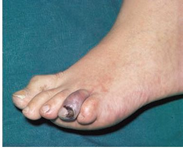 ET: Thrombotic Manifestations
Partial correlation between platelet count & thrombotic manifestations:
Higher count associated with higher risk
Risk factors for thrombosis:
- Older age (>60 years)
- History of previous thrombotic disease
- Smoking


Young patients with no other risk factors or previous history of thrombotic episodes have relatively low risk of thrombotic events
ET: Hemorrhagic Manifestations
Tends to occur with high platelet counts (>106 platelets/mL)
Bleeding is generally mild
GI tract most common site of bleeding
Other sites: skin, eyes, urinary tract, gums, joints, brain
ET: Differential Diagnosis
Reactive thrombocytosis
Other chronic myeloproliferative neoplasms
Pseudothrombocythemia:
WBC fragments (leukemia), schistocytes, microspherocytes (severe thalassemia) 

Must exclude chronic myeloid leukemia (CML)!
Causes of Reactive Thrombocytosis
Infections
Inflammation of any type
Malignancy (non-hematologic)
Trauma
Blood loss or iron deficiency
Haemolysis etc
ET: Investigations
CBC & Blood Smear
      Threshold platelet count >450,000/mL
May be >1,000,000/mL
Leukocytosis common:
Hemoglobin usually normal
Giant & bizarre platelets on smear
ET: Investigations
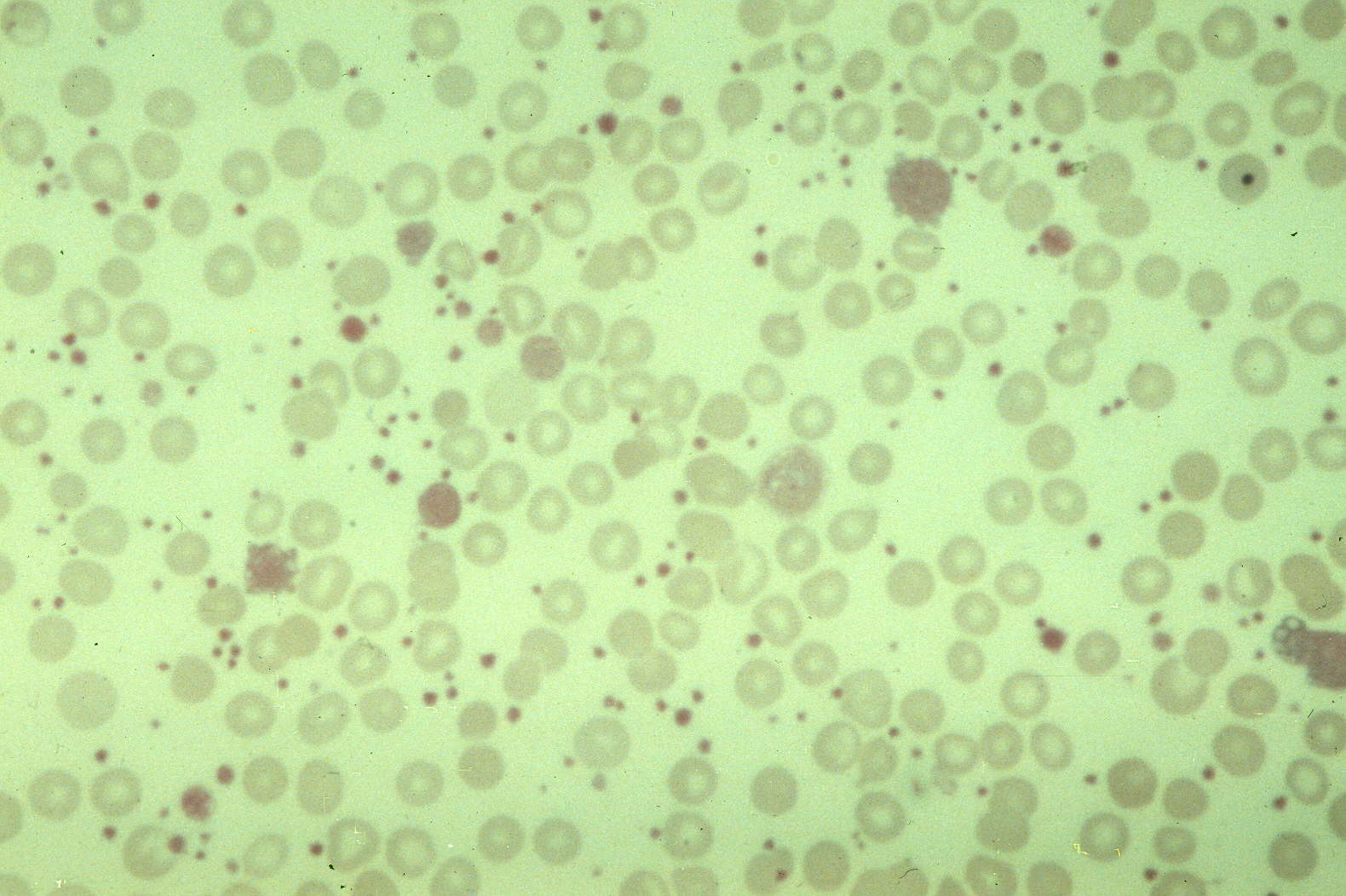 ET: Treatment
First question: Who to treat? 
Older patient (>60 years) or patient with previous thrombotic episodes: treat
Young (<40 years), asymptomatic patient: May not require treatment
In between, asymptomatic: controversial
ET: Treatment
Control of platelet count reduces both thrombotic & hemorrhagic complications
Treatment options:
Hydroxyurea
Aspirin
Interferon-a
Anagrelide
Plateletpheresis
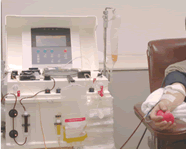 Primary Myelofibrosis (PMF)
Fibrosis in marrow (myelofibrosis)
Leukoerythroblastic reaction in blood:
- Nucleated RBCs, teardrop RBCs, immature granulocytes
Splenomegaly, often massive
Extramedullary haematopoiesis
PMF: Pathophysiology
Excessive production of growth factors by neoplastic megakaryocytes and other cells
Growth factors stimulate fibroblast proliferation and production of collagen
Fibroblasts are not part of malignant clone
One third of patient has previous PRV
PMF: Epidemiology
Predominantly older population
Male ≈ female (?)
Possible etiologic factors:
Ionizing radiation
Organic solvents (benzene, toluene) 
No obvious underlying cause in most cases
PMF: Clinical Features
Fatigue due to anemia
Abdominal discomfort, early satiety due to splenomegaly
Bleeding: Petechiae & purpura to haematemesis from gastroesophageal varices
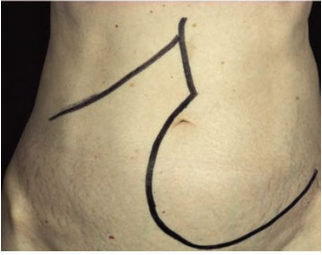 PMF: Investigations
CBC & PBF
Anemia common
WBC variable: Leukocytosis in  or Leukopenia in 
Platelets: Decreased  rarely increased with megakaryocyte fragments & giant platelets 
Leukoerythroblastic reaction with teardrop RBCs:
Nucleated RBCs
Granulocyte precursors, including occasional blasts
MF: Investigations
MF: Investigations
Bone marrow:
Usually “dry tap”  (no aspirate)
Fibrosis (may be subtle at first)
Cellularity: Initially increased (“cellular phase”); later decreased
Marked increase in megakaryocytes
Osteosclerosis may develop late
MF: Investigations
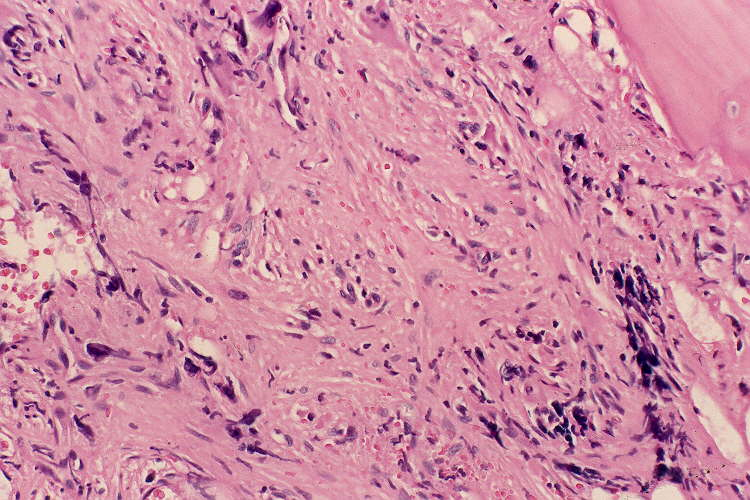 PMF: Differential Diagnosis
Other MPNs
Metastatic neoplasms: Carcinoma, lymphoma
Infections: Tuberculosis, fungi
Other granulomatous diseases
Hairy cell leukemia
Others
PMF: Clinical Course & Complication
Median survival ~ 5 years
Younger patients without anemia may have prolonged survival
Causes of death:
Infection
Acute leukemic transformation (5-20%)
Heart failure
Hemorrhage
PMF: Treatment
Treatment is usually palliative
Correct reversible factors: Iron, folate deficiencies
RBC & platelet transfusions as needed
Splenectomy (?)
Interferon-a
Stem cell transplant (experimental)
Summary: JAK2 in MPNs
Questions
Thank you